Local Government Public Works Contracting Study– CPARB Update
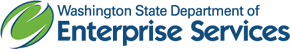 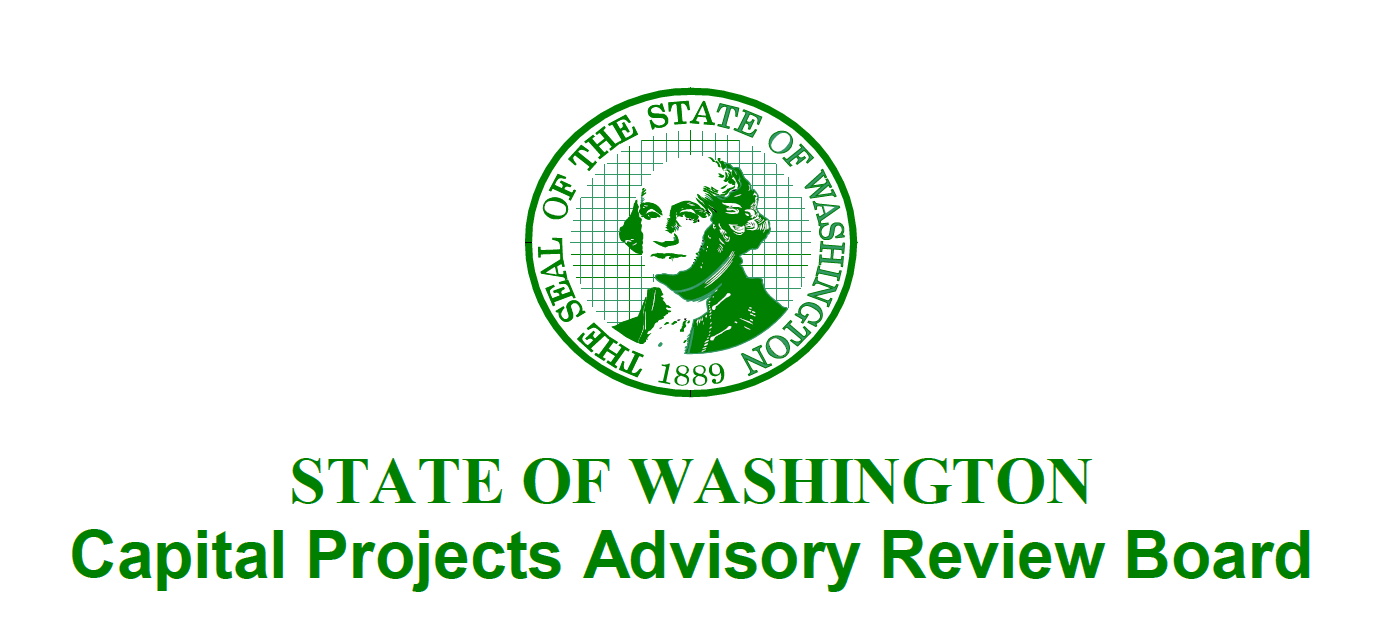 September 10, 2020
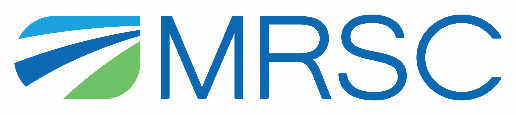 1
Participation Ask
Need: Committee to discuss important themes from the survey
Time commitment: Five two-hour meetings over the period from May 2020 to September 2020
June 25th
July 23rd
May 28th
August 6th
August 27th
2
Approval Timeline
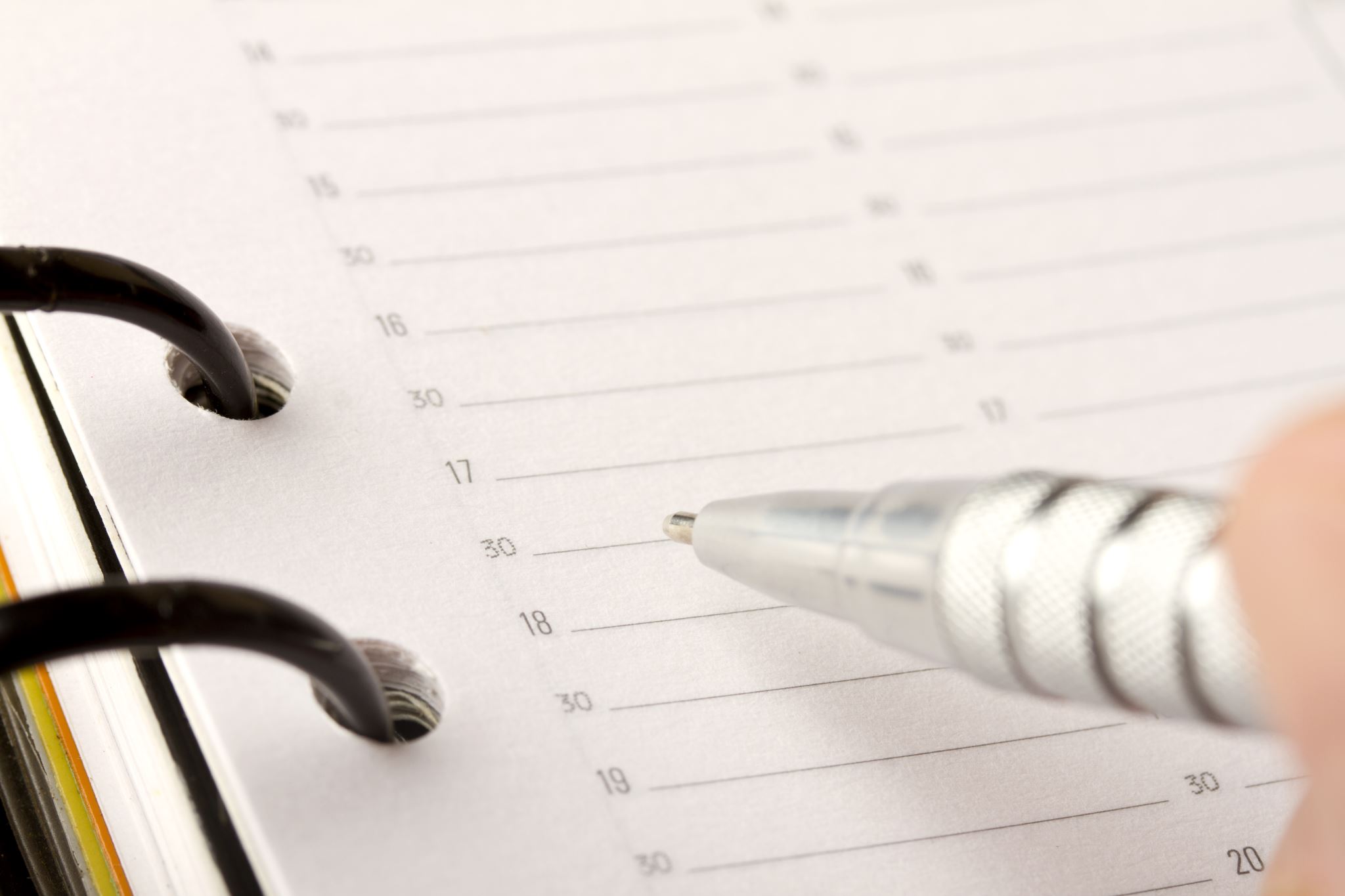 August 27th: Final committee meeting
September 10th: Presentation to CPARB Board 
September 24th: Interview Feedback webinar
October CPARB Board Meeting: Approval of recommendations 
December CPARB Board Meeting: Final report approval
3
Voting Members
Andrew Thompson – Granite Construction (General Contractors)
Chris Herman – Washington Public Ports Association
Jane Wall – Washington State Association of Counties
Jolene Skinner – L&I
Karen Mooseker – Mukilteo School District
Keith Michael – Forma Construction (General Contractors)
Kristin Hall – Snohomish PUD
Michael Transue – Mechanical Contractors Association
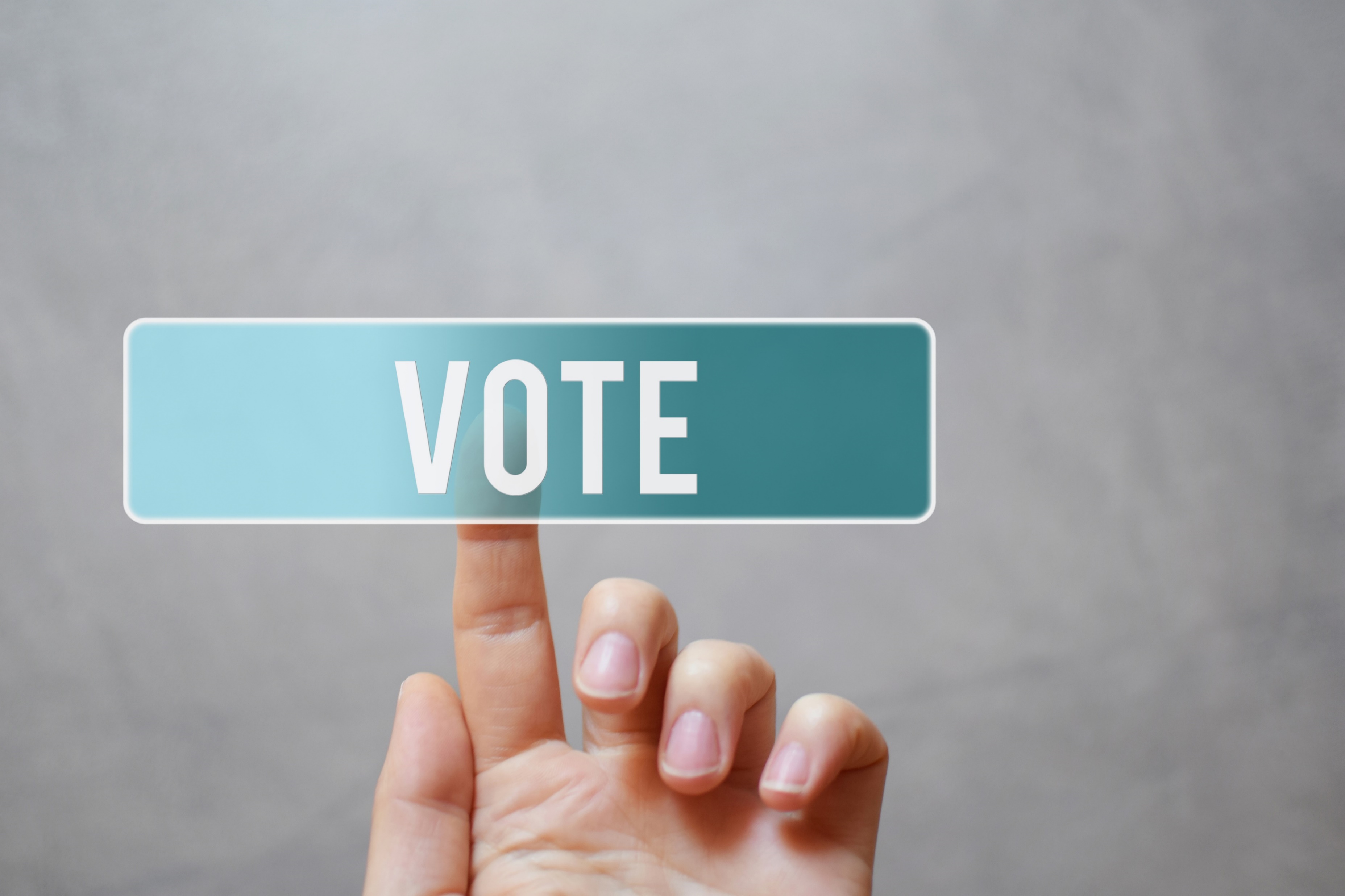 4
Public Works Committee Purpose
To review the public works contracting processes for local governments, including the small works roster and limited public works processes, and create recommendations for efficiency to be presented to the CPARB Board. 
This review will include the following:
Most common contracting procedures
Current public works contracting thresholds
Analysis of applying an inflation-based indicator and other potential threshold adjustments
Recommendations to increase uniformity and efficiency for local government public works contracting
Rates of participation for small and minority-and-women owned businesses and barriers to improving the participation rate
5
Supporting information
6
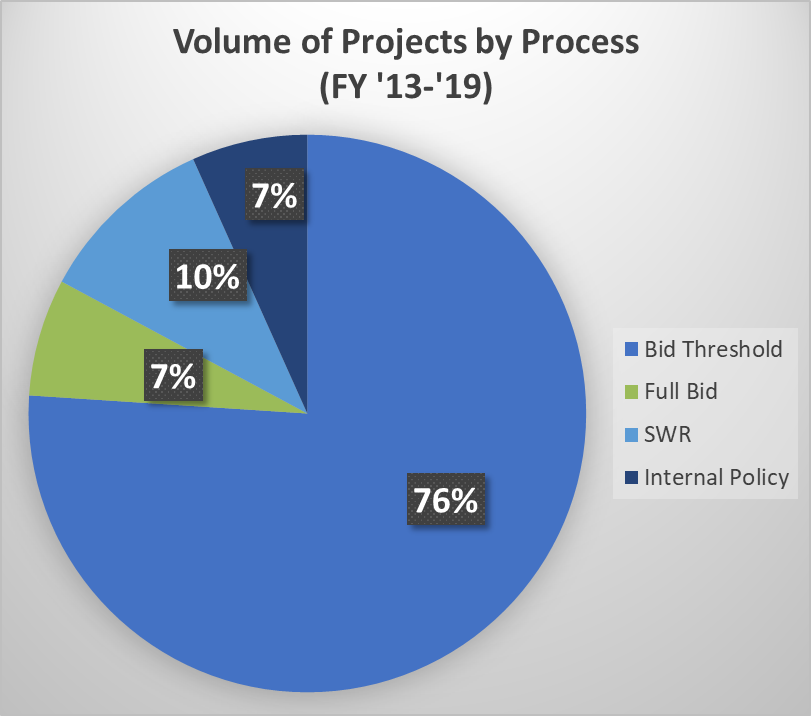 Current Expedited Process Structure
7
Defining Thresholds
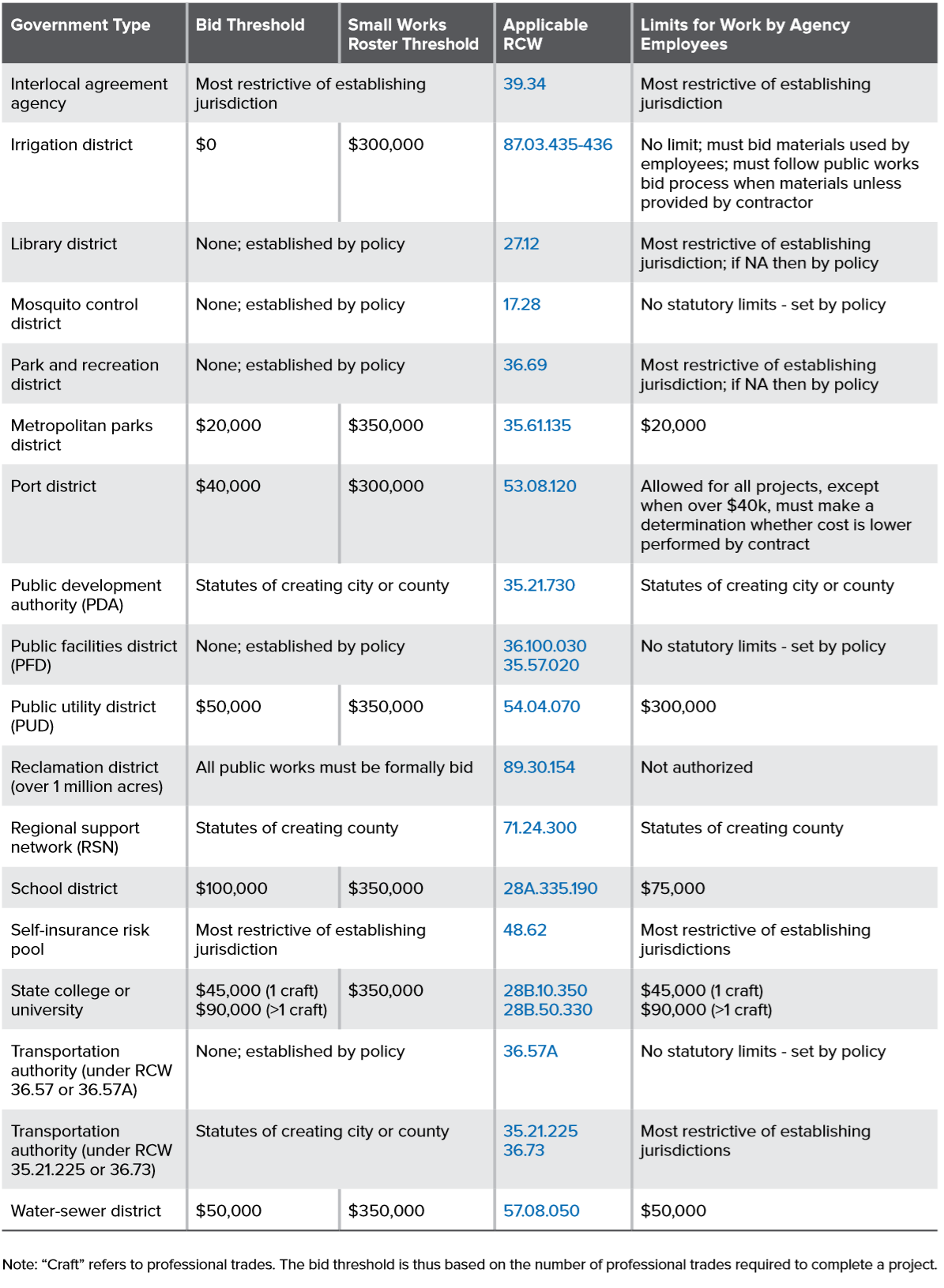 Two primary public works thresholds
Bid Threshold
SWR 
Take a variety of forms across agency types
8
CCI Inflation Adjustment
9
Resources for ensuring bidding requirements
10
Public Works Project Notification Source
11